Ding WY, Gupta D
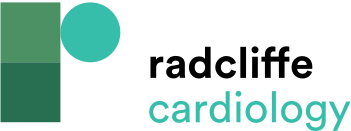 Comparison of Left Atrial Appendage Occlusion in the UK Compared with Rest of the World
Citation: Arrhythmia & Electrophysiology Review 2020;9(2):83–7.
https://doi.org/10.15420/aer.2020.03
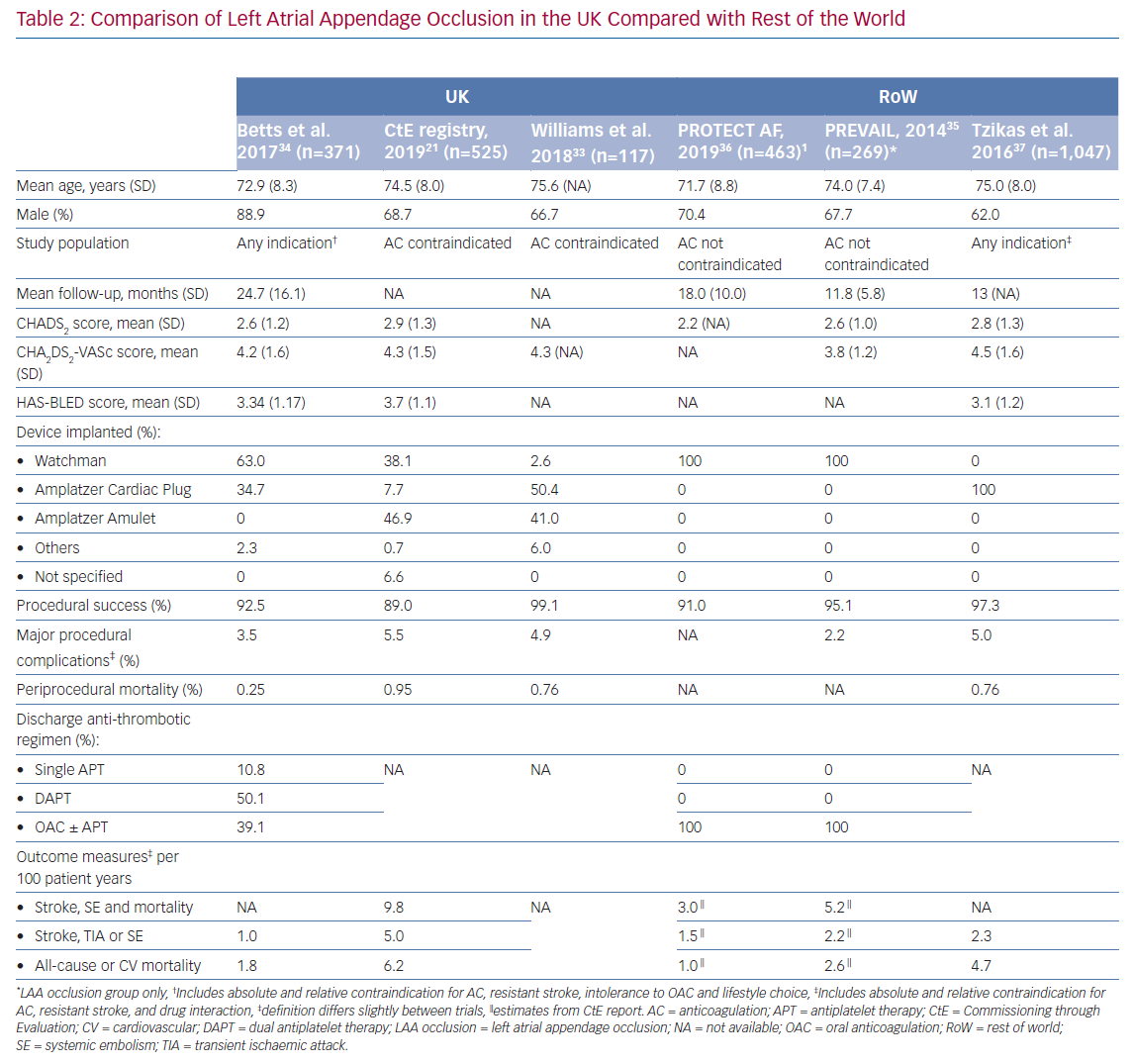